Title
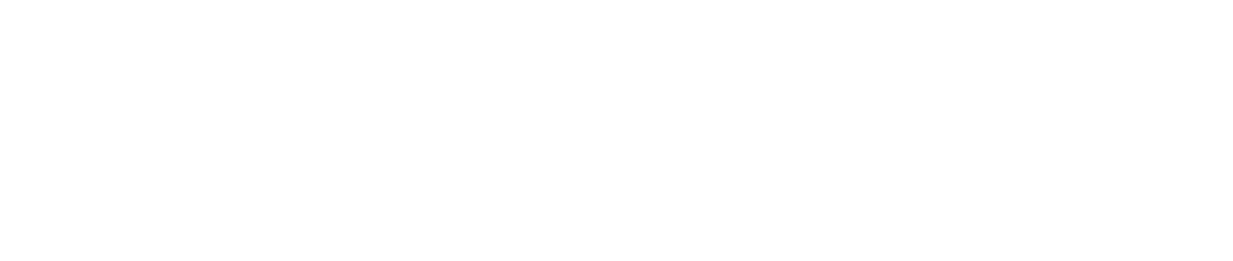 Authors